Bài 71: dài hơn – ngắn hơn
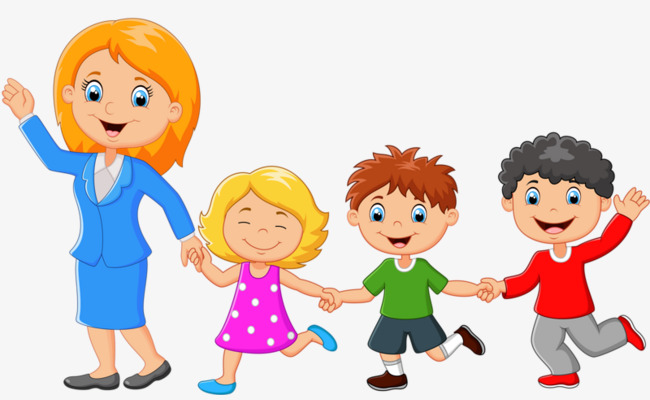 HOẠT ĐỘNG 1: KHỞI ĐỘNG
Quan sát tranh
HOẠT ĐỘNG 2: KHÁM PHÁ
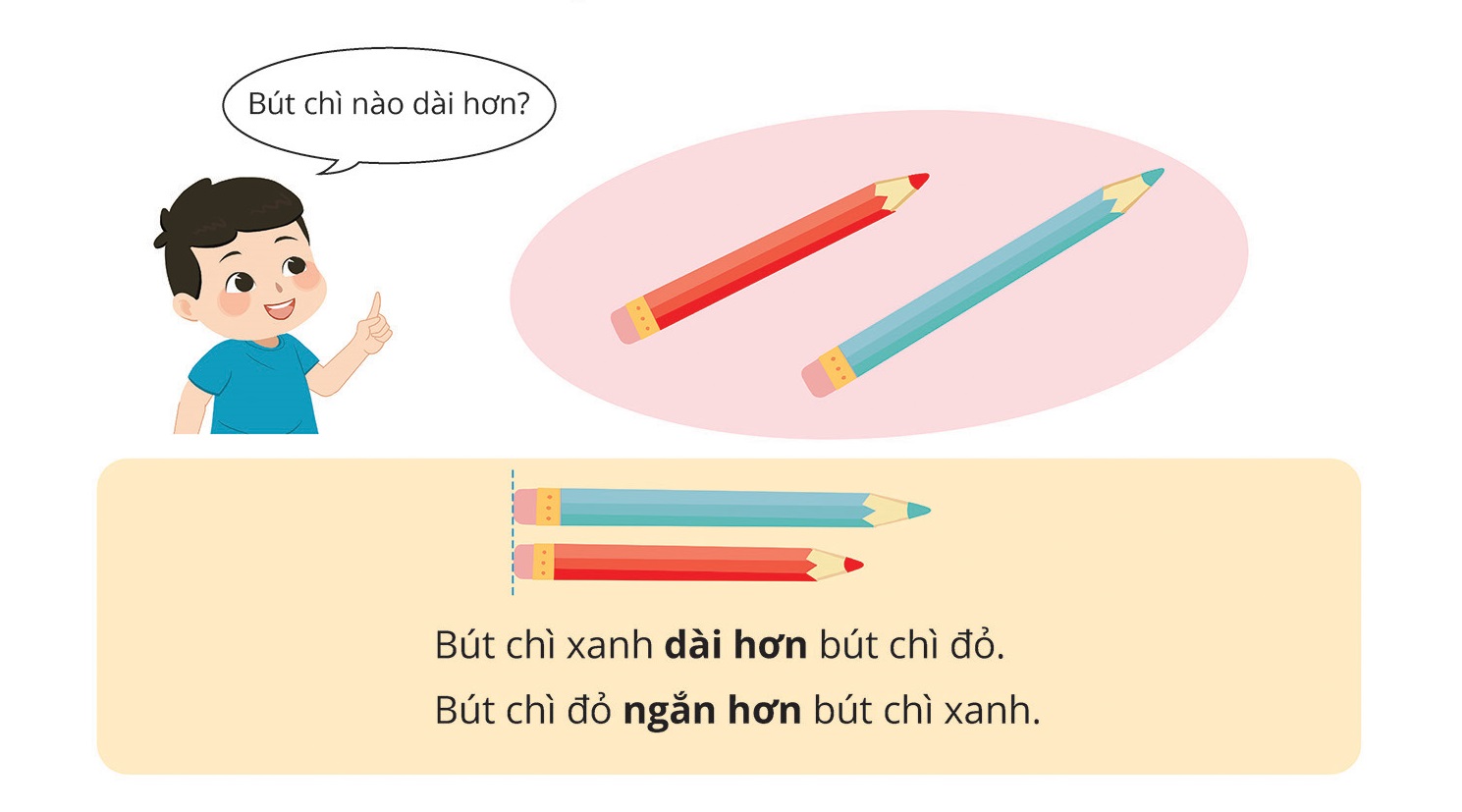 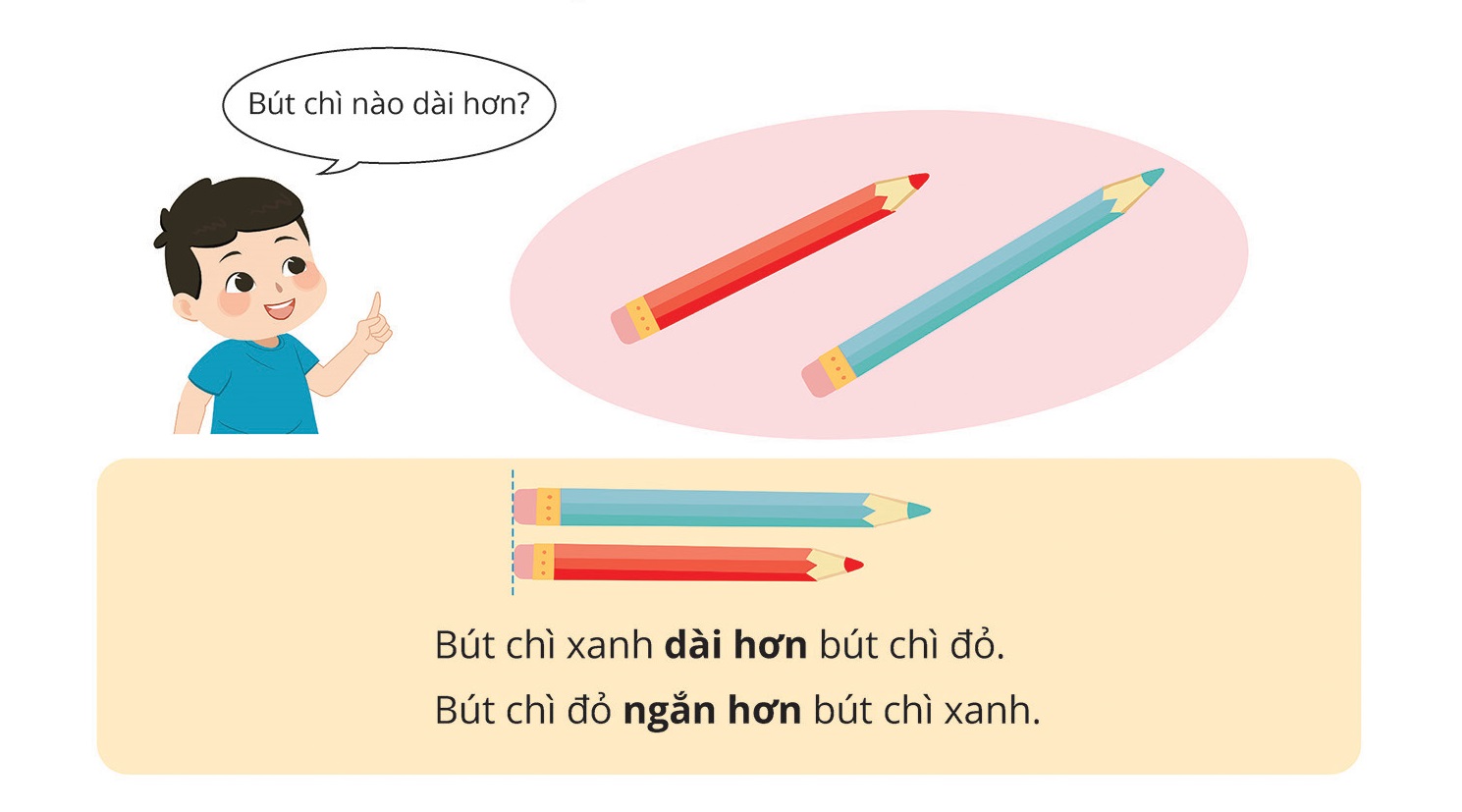 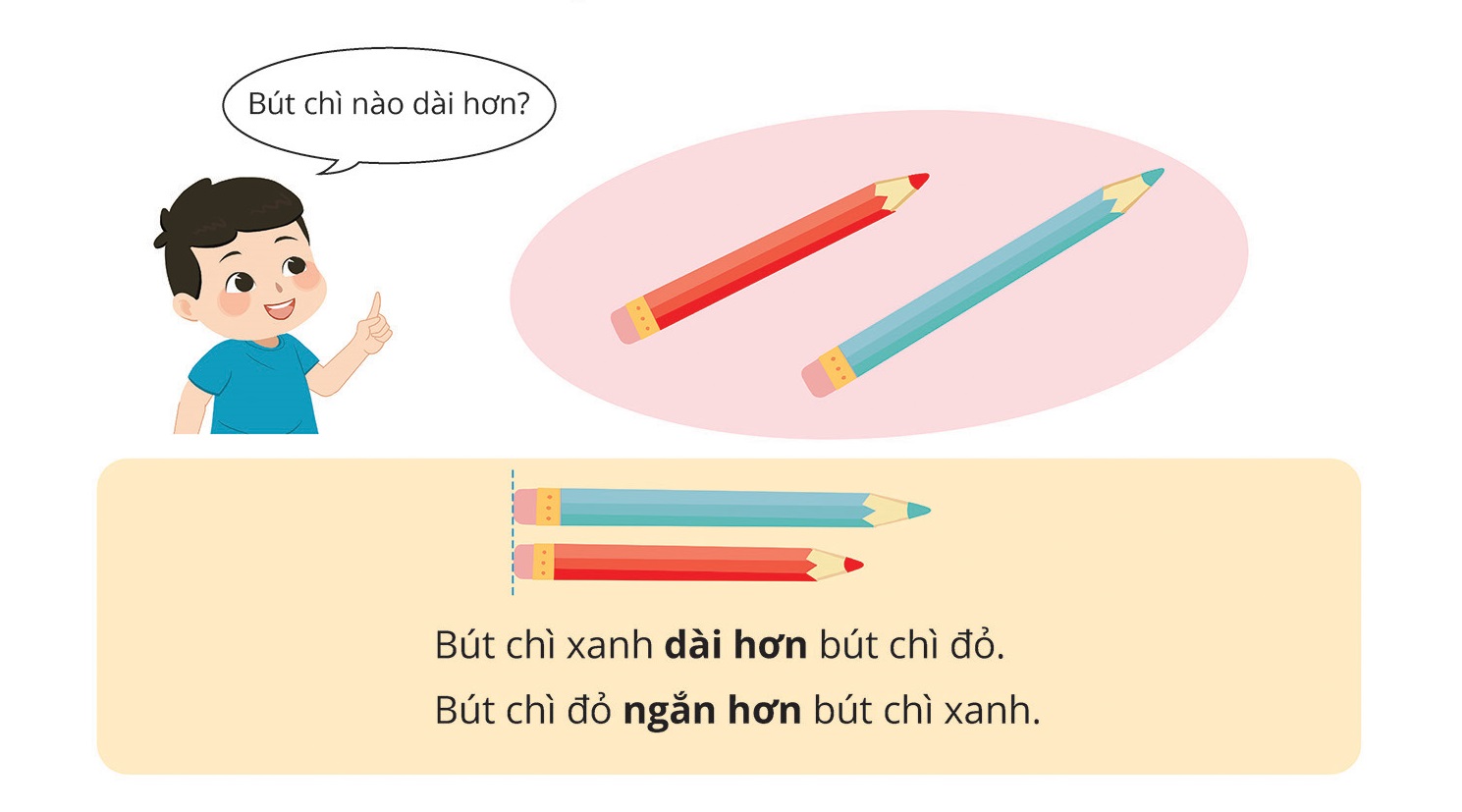 HOẠT ĐỘNG 3: THỰC HÀNH
Đồ vật nào dài hơn?
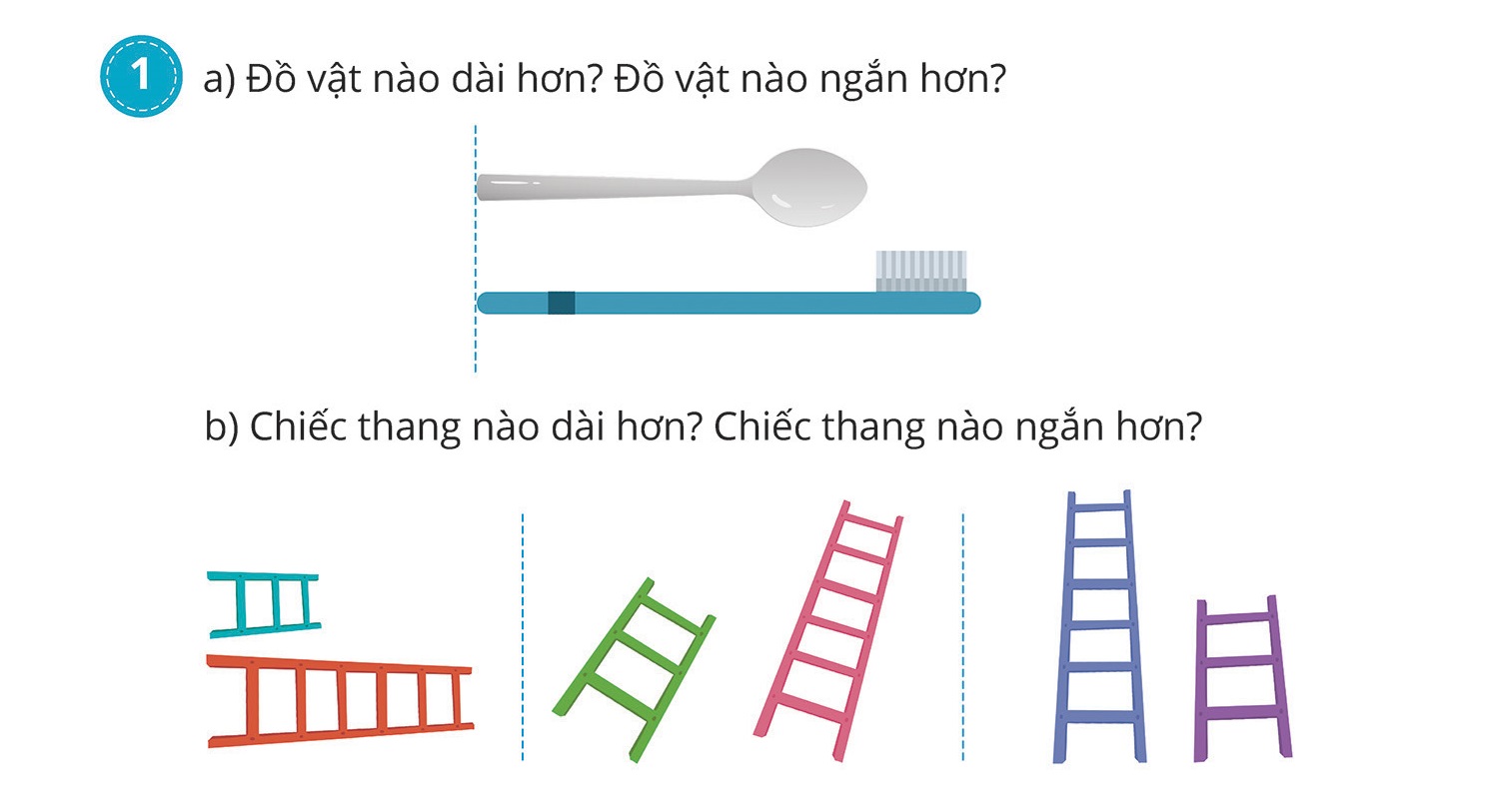 bàn chải dài hơn cái thìa
Đồ vật nào ngắn hơn?
cái thìa ngắn hơn bàn chải
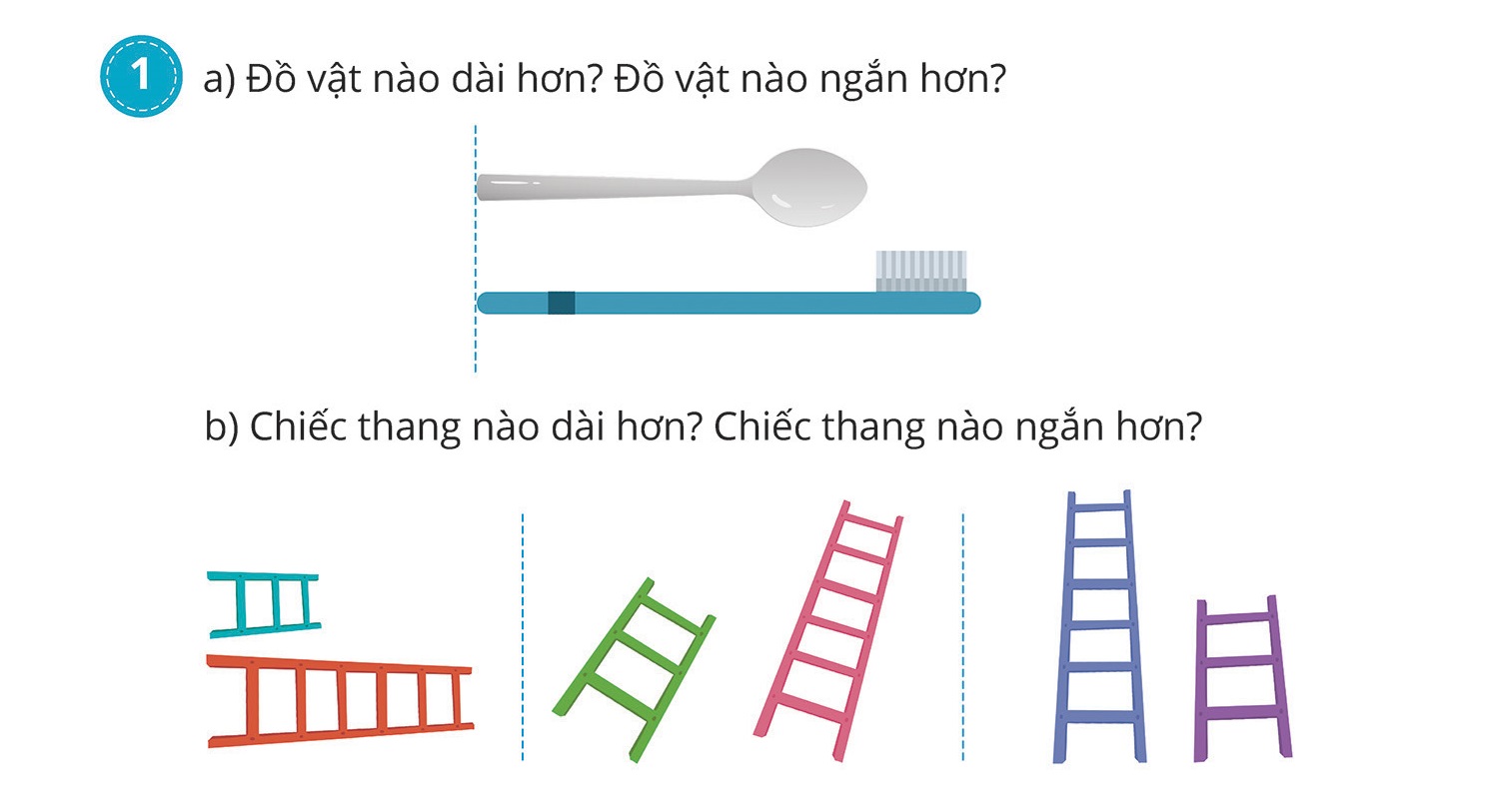 Chiếc thang nào dài hơn?
Chiếc thang màu đỏ dài hơn chiếc thang màu xanh
Chiếc thang nào ngắn hơn?
Chiếc thang màu xanh ngắn hơn chiếc thang màu đỏ
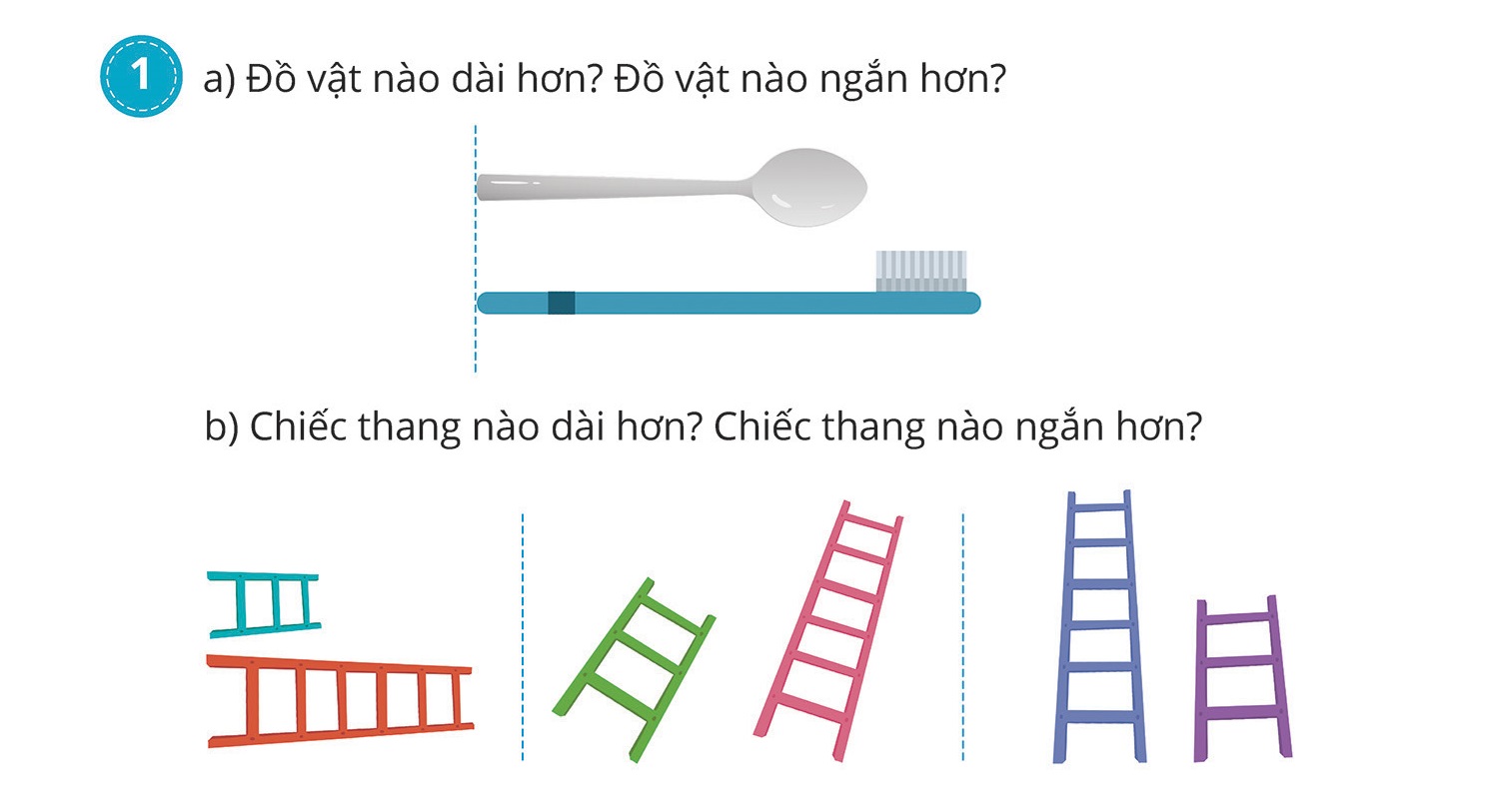 Chiếc thang nào dài hơn?
Chiếc thang màu hồng dài hơn chiếc thang màu xanh
Chiếc thang nào ngắn hơn?
Chiếc thang màu xanh ngắn hơn chiếc thang màu hồng
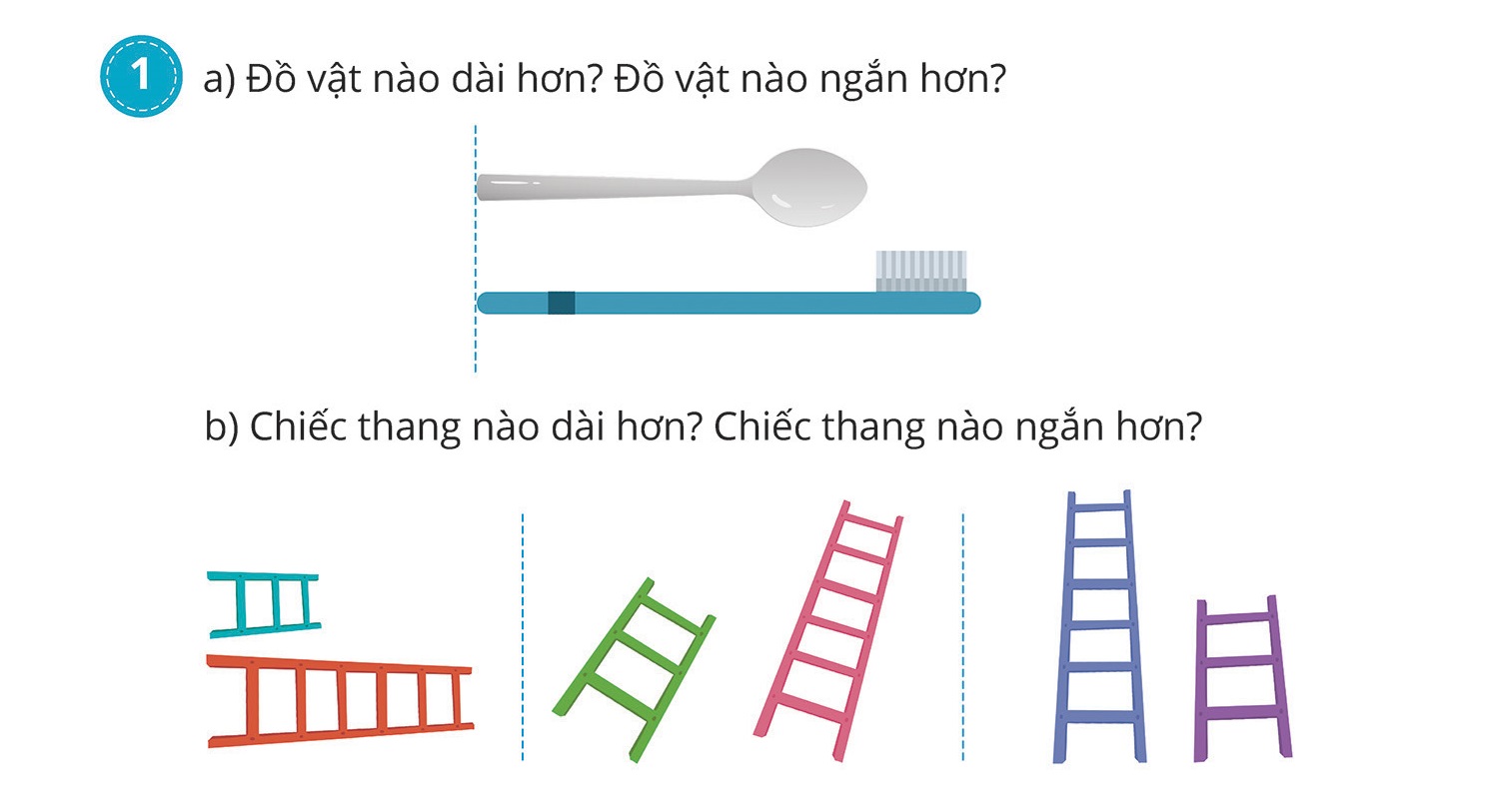 Chiếc thang nào dài hơn?
Chiếc thang màu xanh dài hơn chiếc thang màu tím
Chiếc thang nào ngắn hơn?
Chiếc thang màu tím ngắn hơn chiếc thang màu xanh
Chiếc váy nào dài nhất?
Chiếc váy màu xanh lá cây dài nhất
Chiếc váy nào ngắn nhất?
Chiếc váy màu xanh dương ngắn nhất
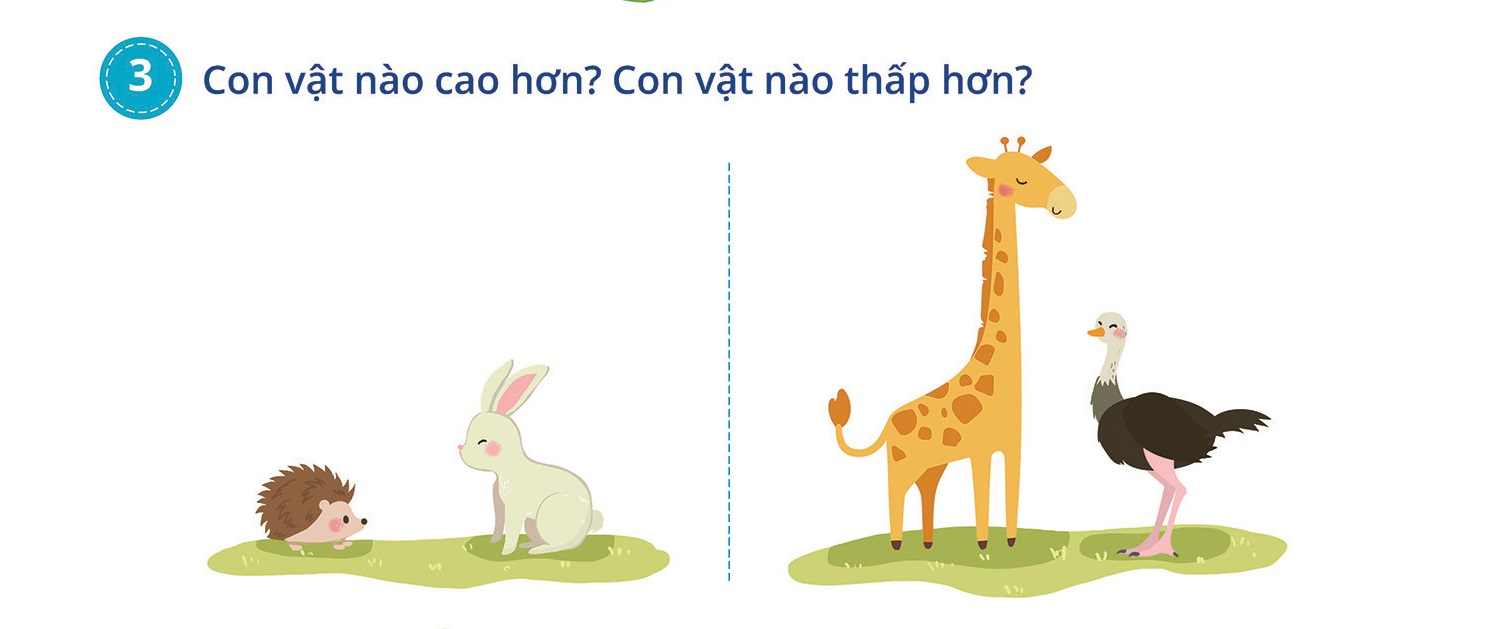 Con vật nào cao hơn?
Con vật nào cao hơn?
con thỏ
con hươu cao cổ
Con vật nào thấp hơn?
Con vật nào thấp hơn?
con nhím
con đà điểu
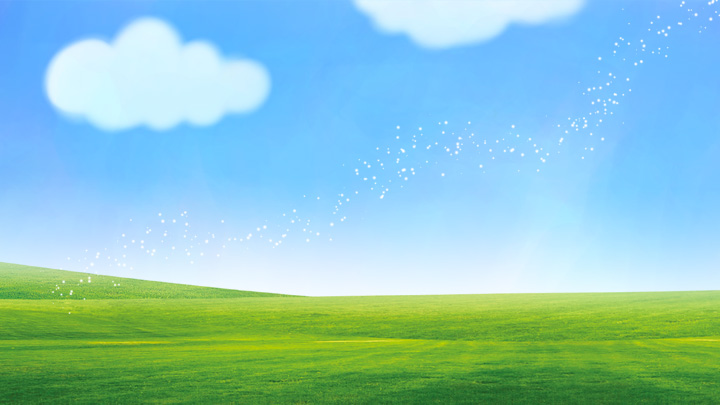 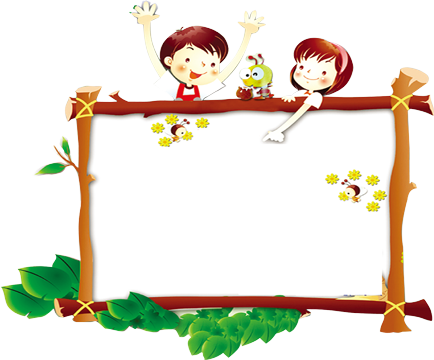 校园
安全
Thư giãn
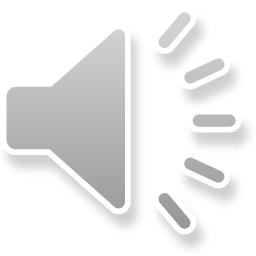 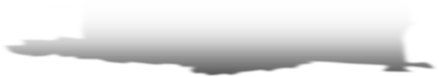 Quan sát tranh
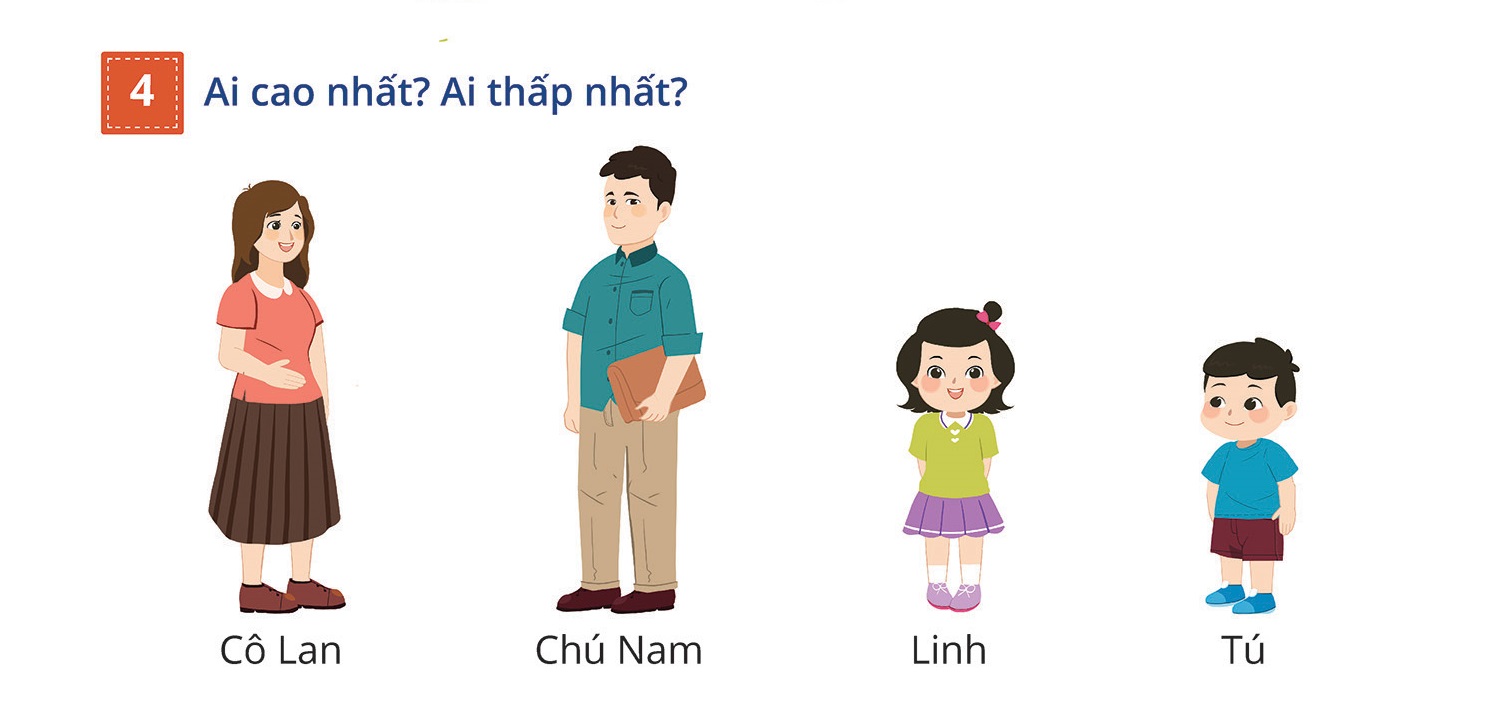 HOẠT ĐỘNG 4: VẬN DỤNG
Ai cao nhất?
Chú Nam cao nhất
Ai thấp nhất?
Tú thấp nhất
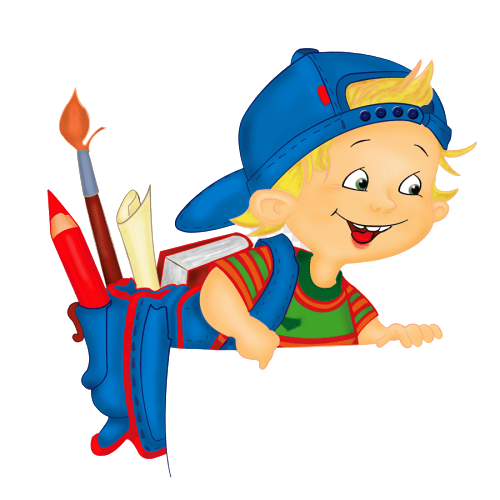 TRÒ CHƠI BẠN NÀO CAO HƠN, BẠN NÀO CAO NHẤT?
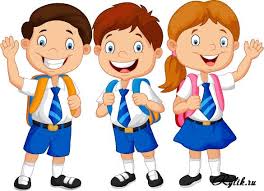 LUẬT CHƠI: 
Học sinh trong nhóm đứng cạnh nhau, dùng các từ “cao hơn”, “cao nhất”, “thấp hơn”, “thấp nhất” để nói về bản thân.
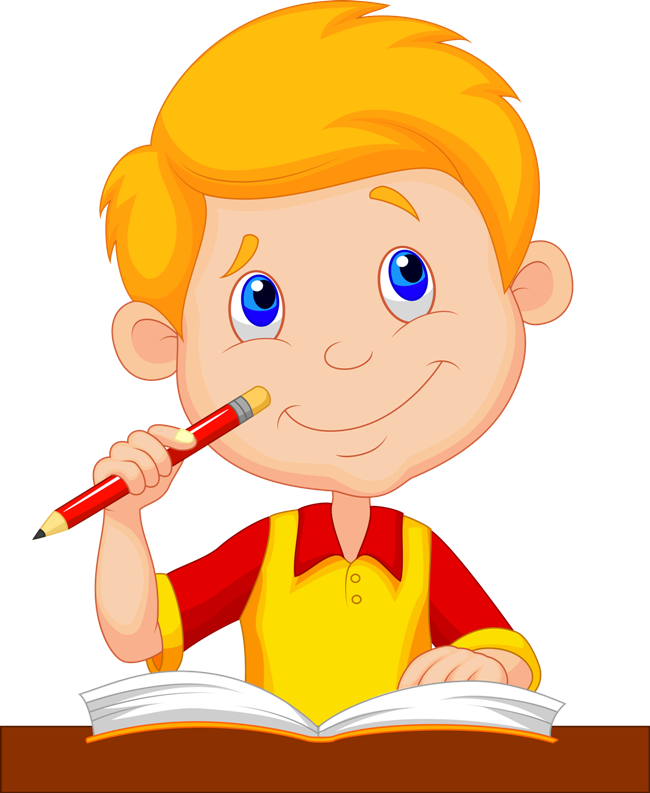 HOẠT ĐỘNG 5: CỦNG CỐ
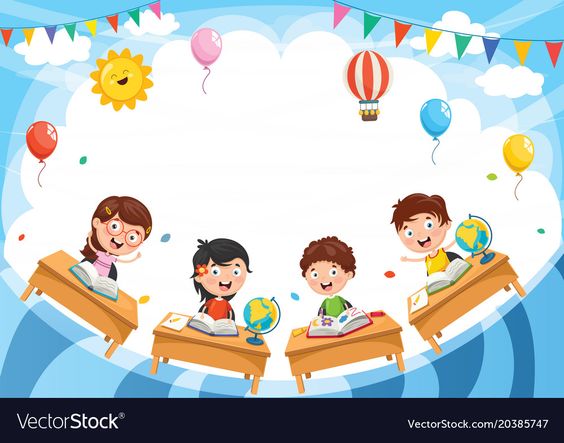 Dặn dò
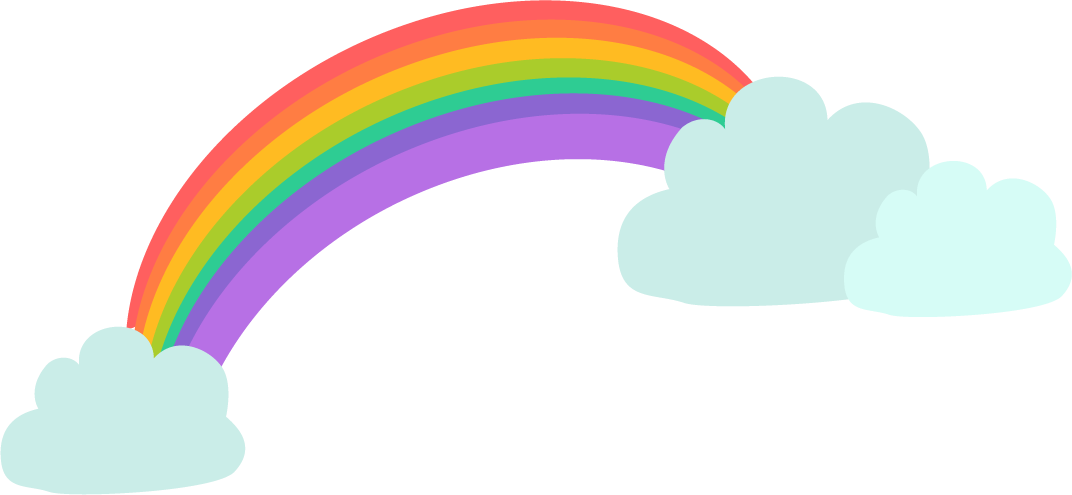 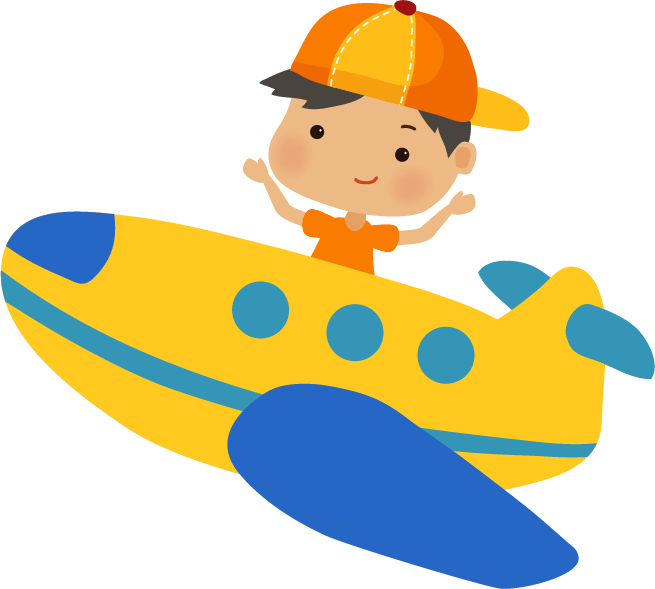 Tạm biệt và 
hẹn gặp lại!
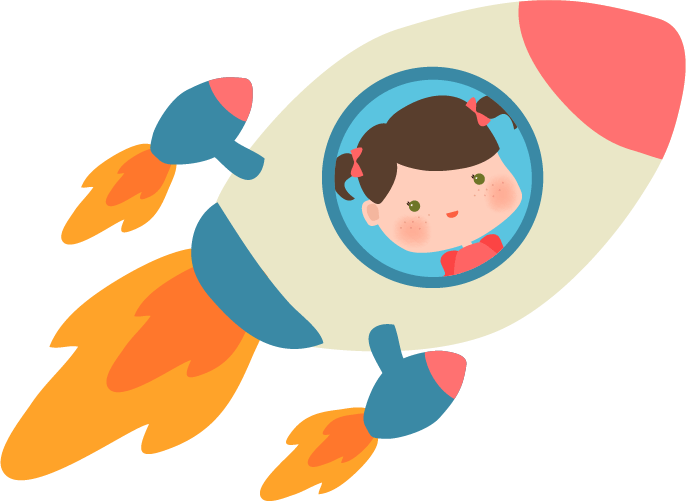 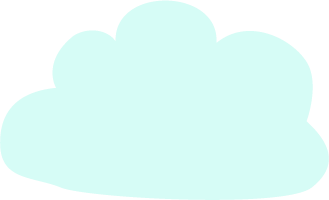 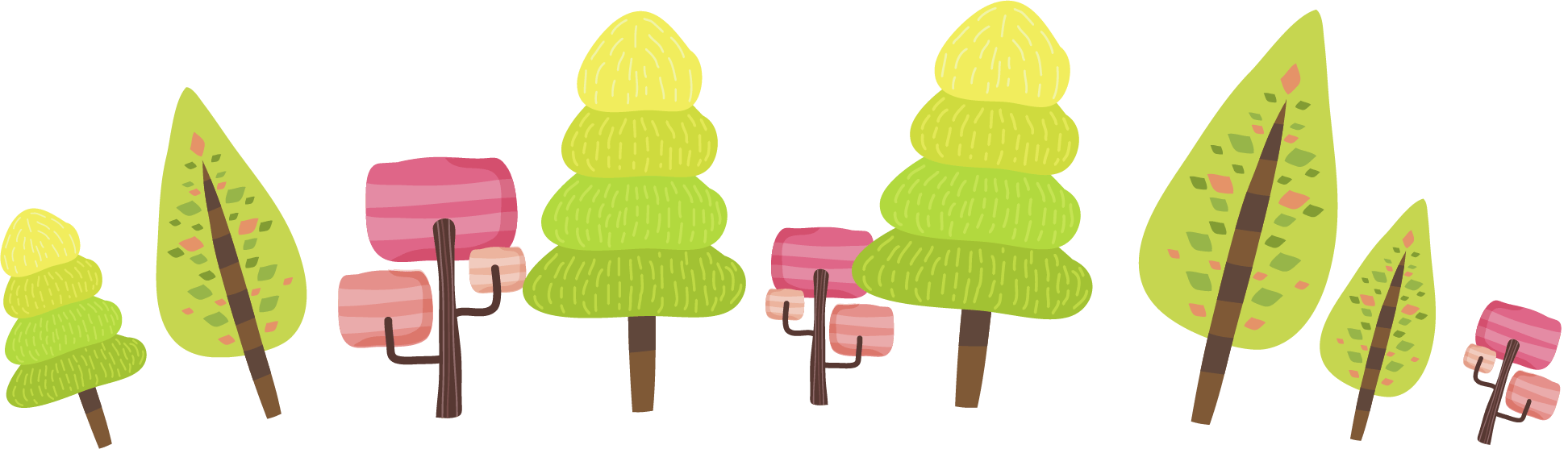 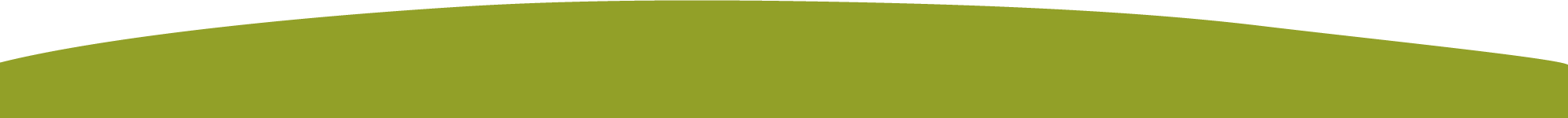